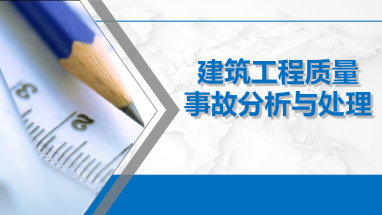 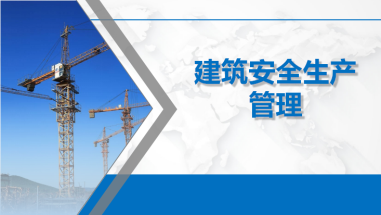 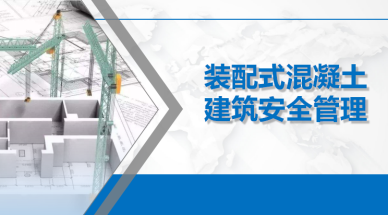 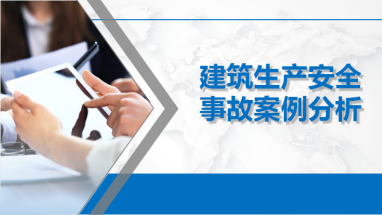 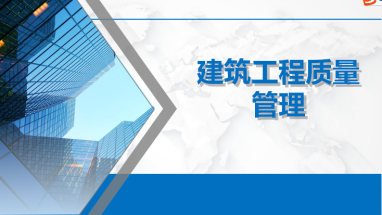 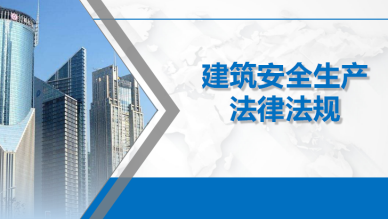 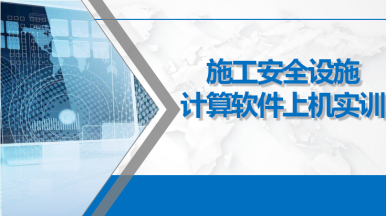 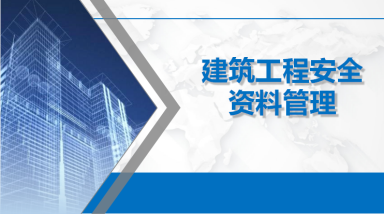 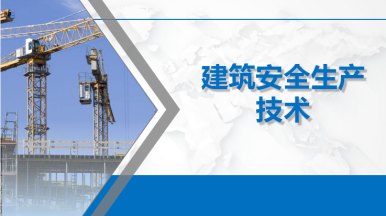 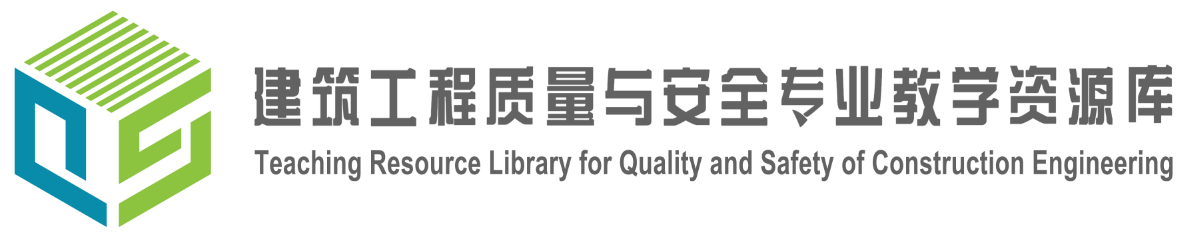 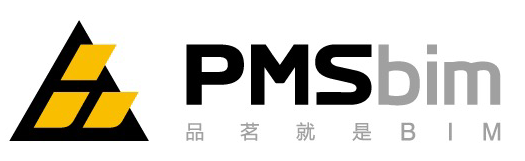 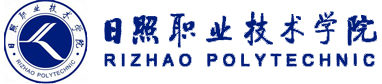 主持单位：
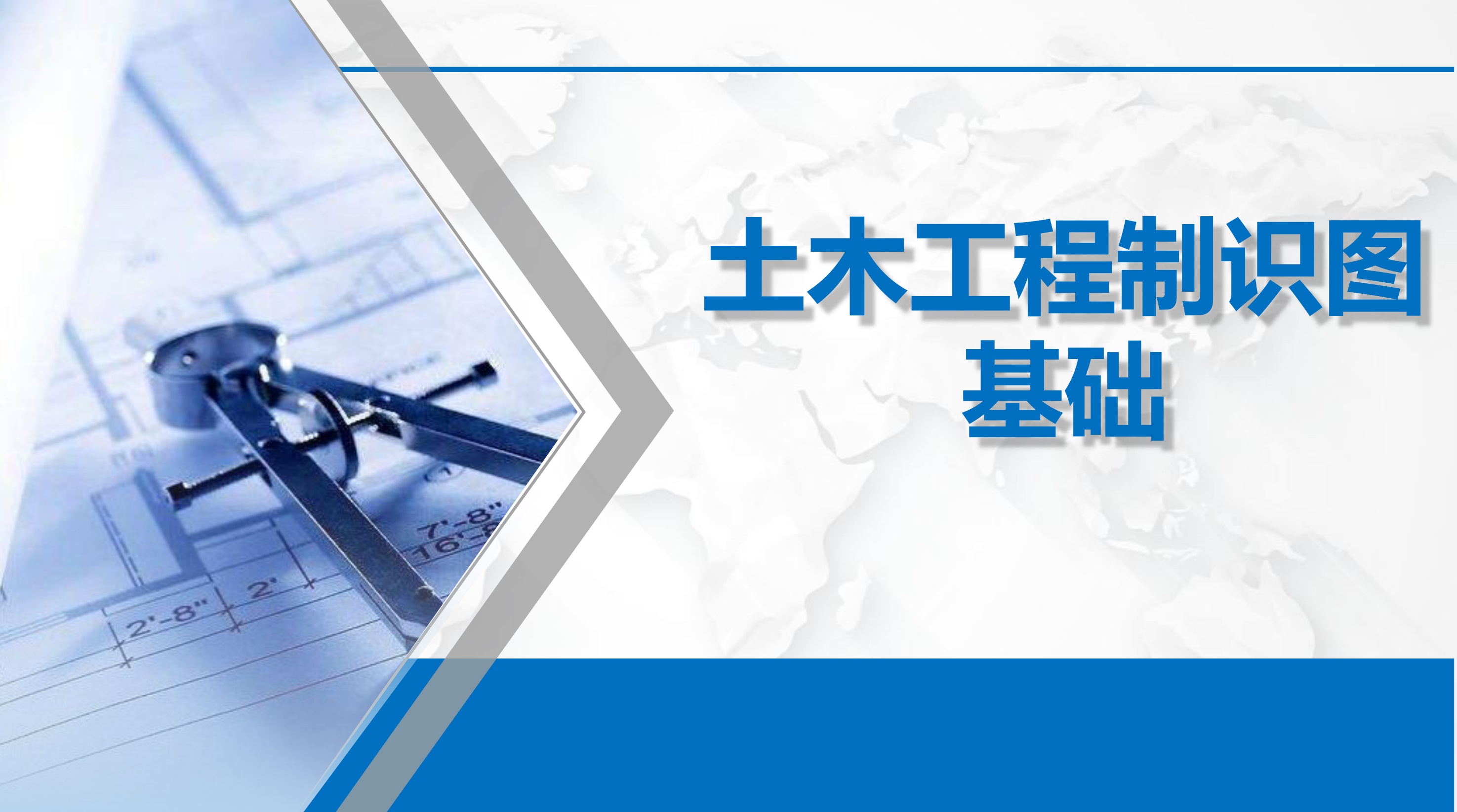 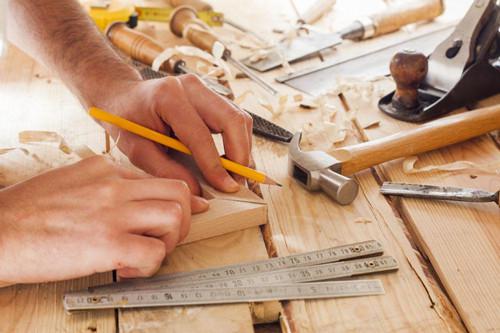 第八章 基本体的投影
平面体表面上的点与直线
8.3形体表面上的点与直线
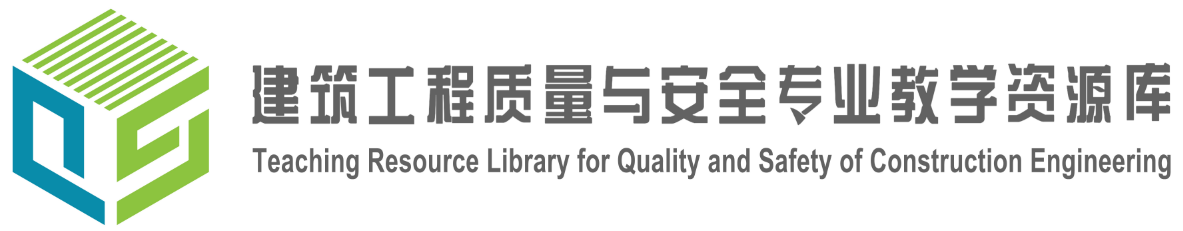 平面体表面上的点和直线
三、平面体上的点与直线
如图，已知三棱柱的三面投影以及其上面线段MN的V面投影，求作MN的H、W投影
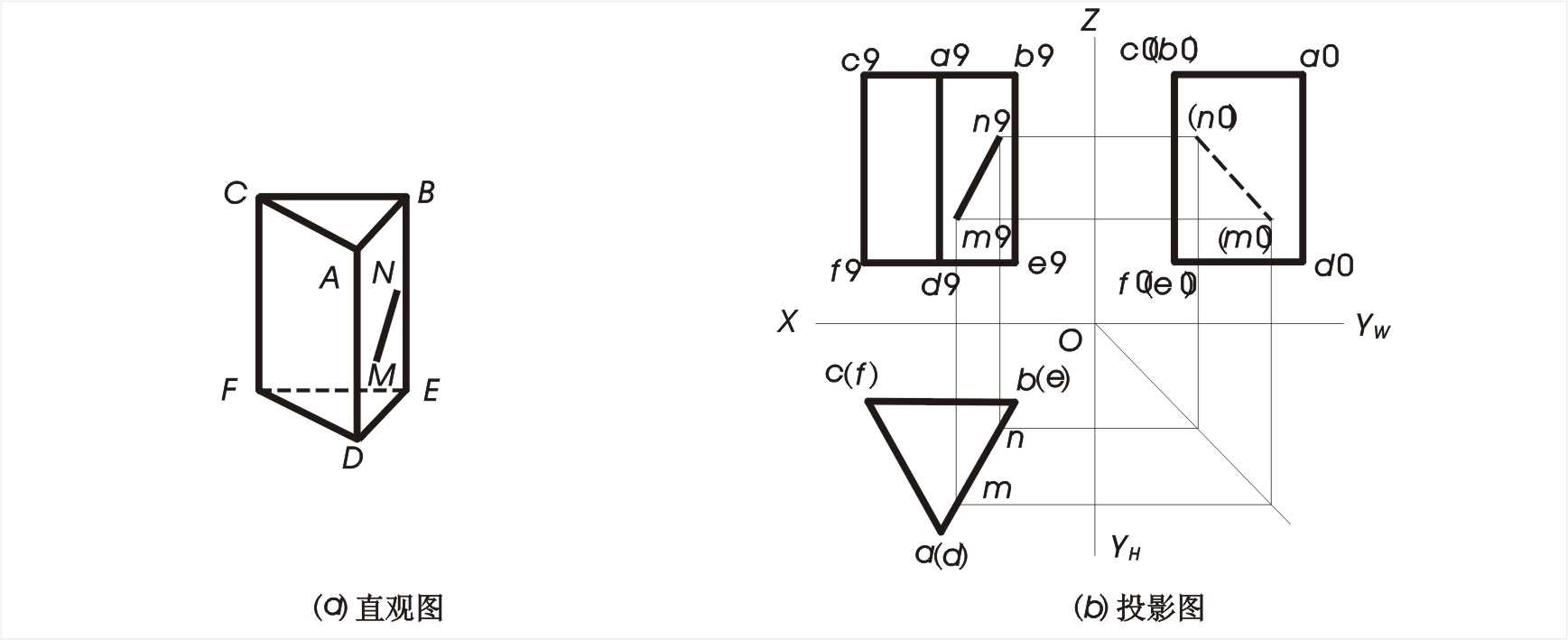 8.3形体表面上的点与直线
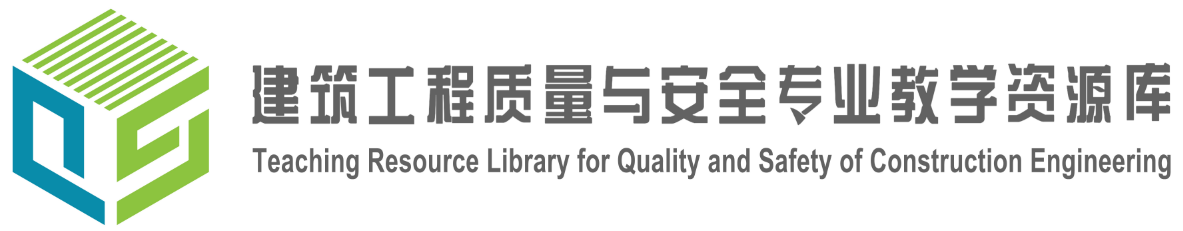 平面体表面上的点和直线
三、平面体上的点与直线
如图，已知四棱锥的三面投影以及其上面线段MN的V面投影，求作MN的H、W投影
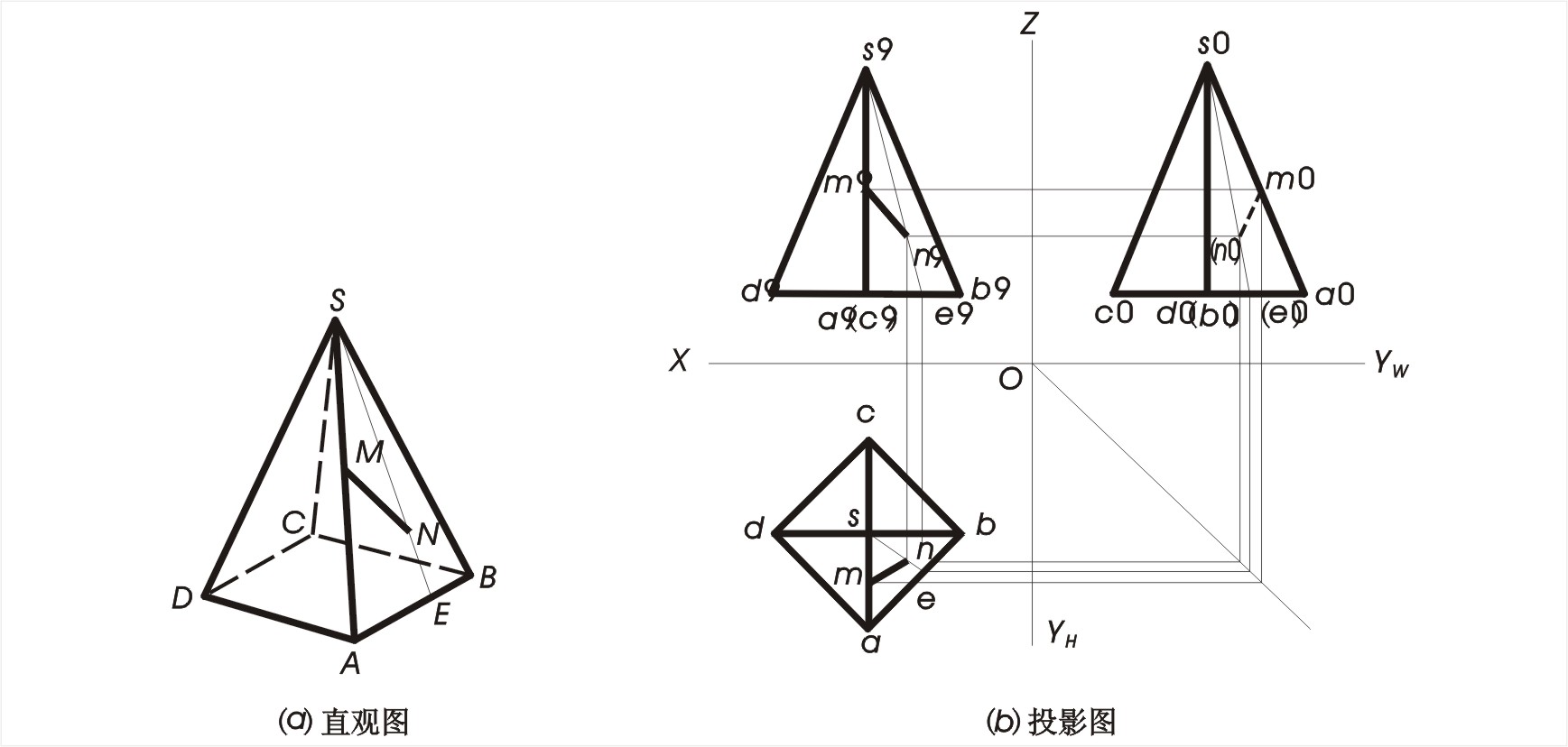 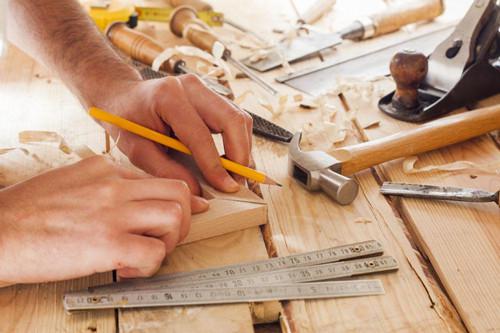 知识点学习
谢谢观看